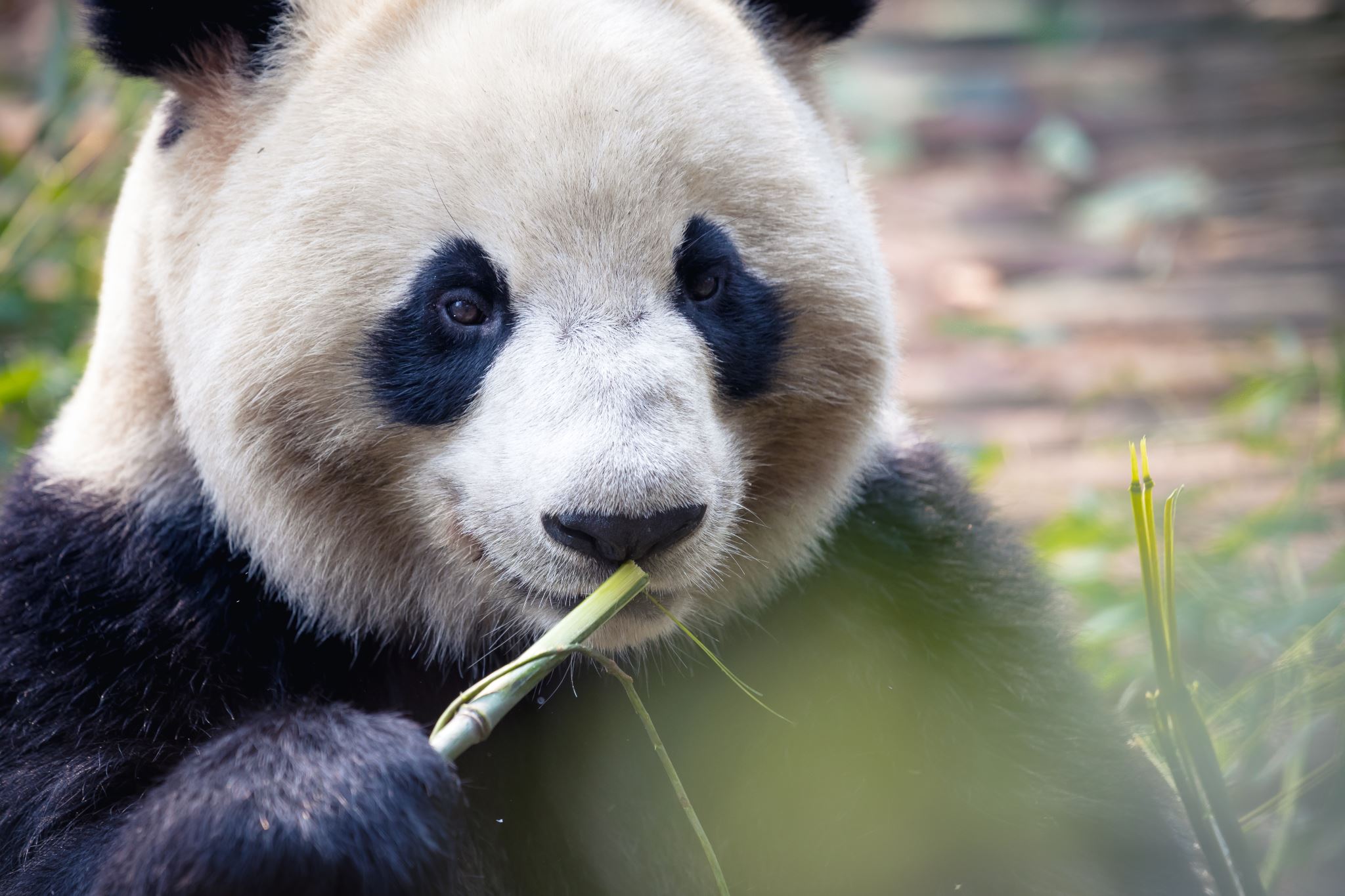 Giant Pandas
By: Sophia Naqvi
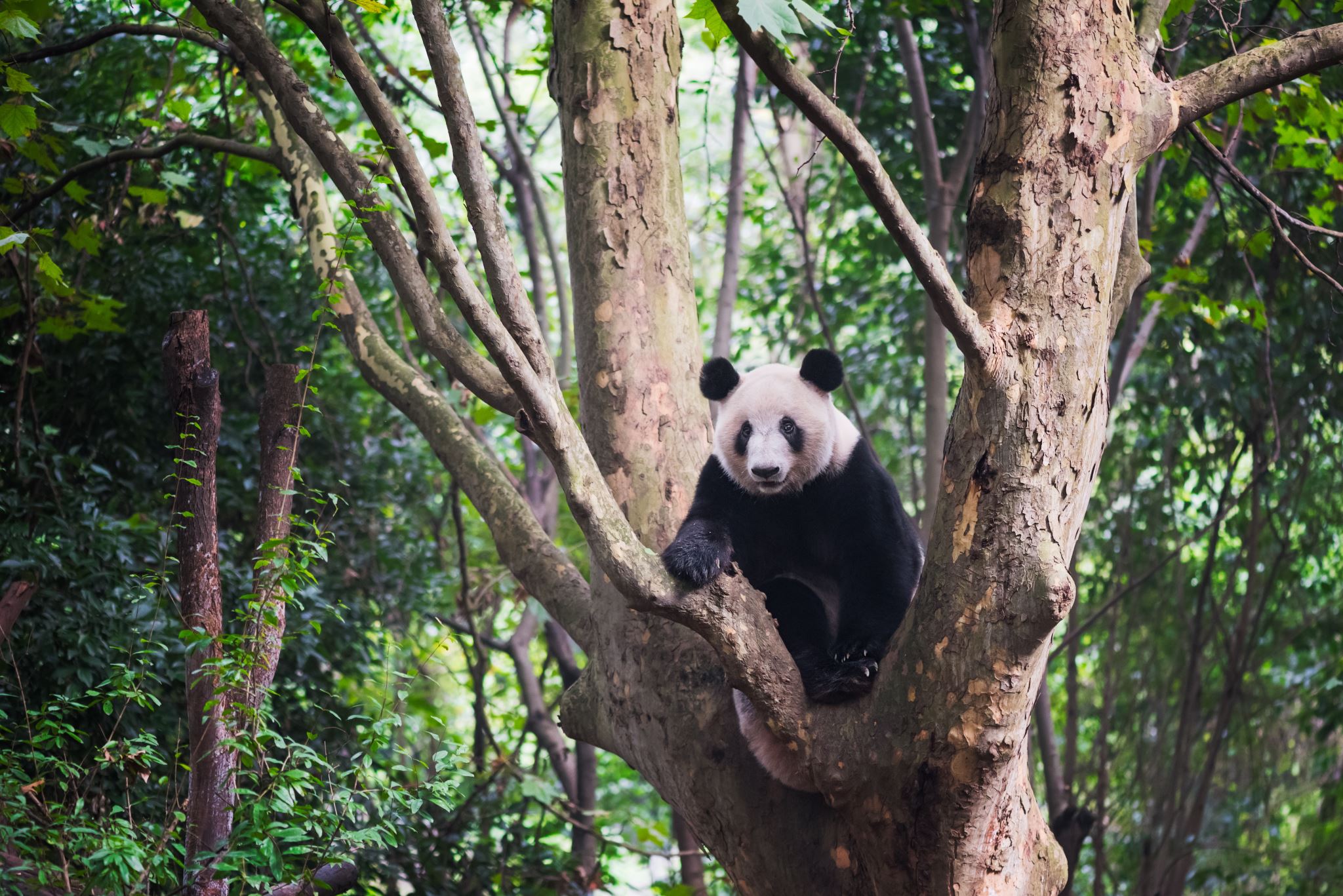 Pandas are black and white. Their fur is very thick.
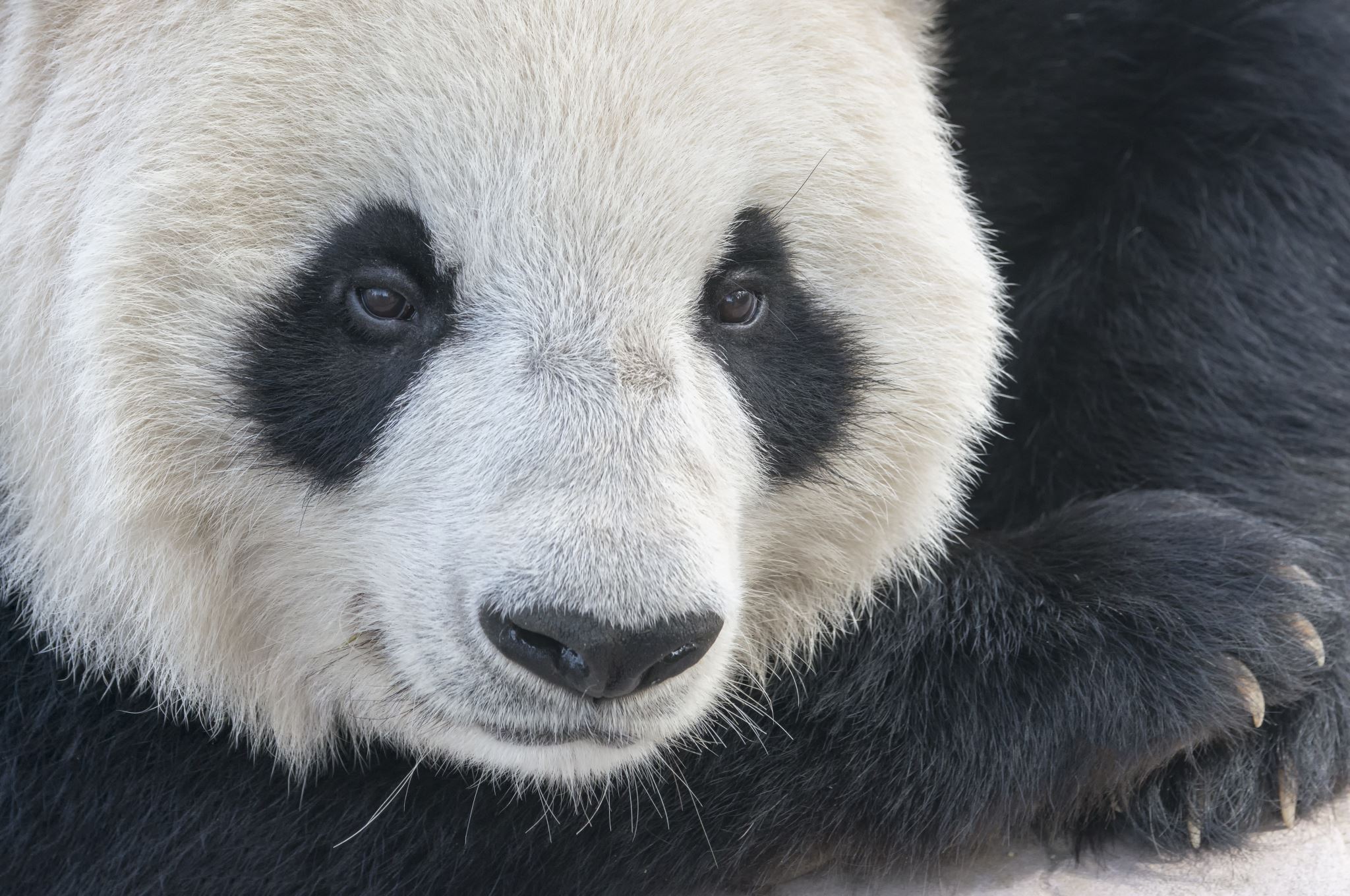 Pandas live in China.  There are around 1,600 pandas living in China.
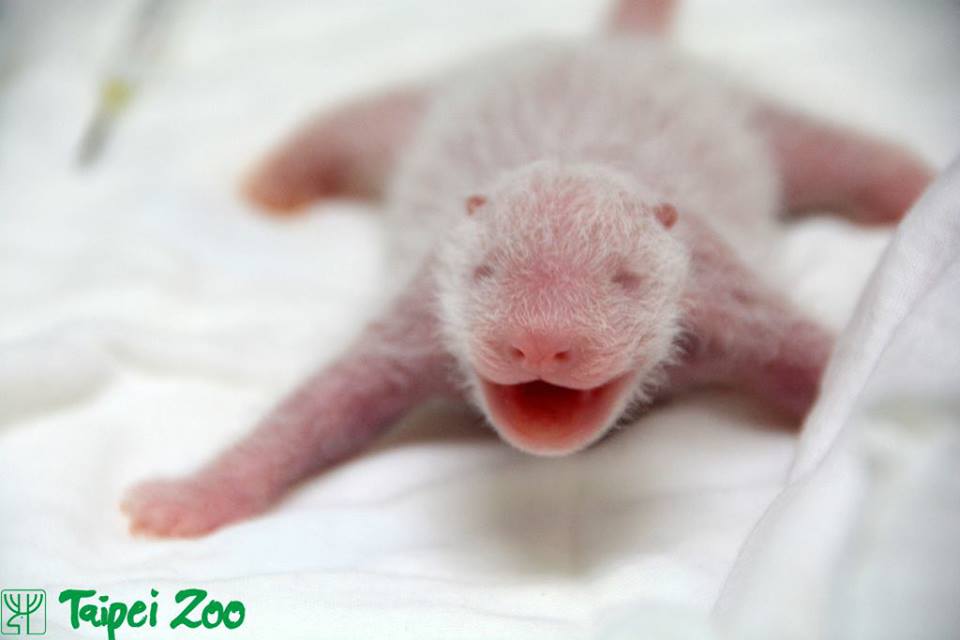 Newborn babies are pink and the size of a stick of butter.  They have little bits of white fuzz and they are not able to open their eyes when they are first born.
4
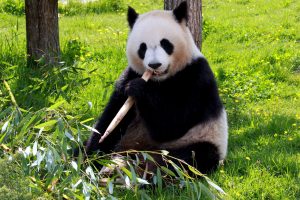 Pandas eat bamboo.  They are herbivores.  Pandas can eat up to 16 hours a day.
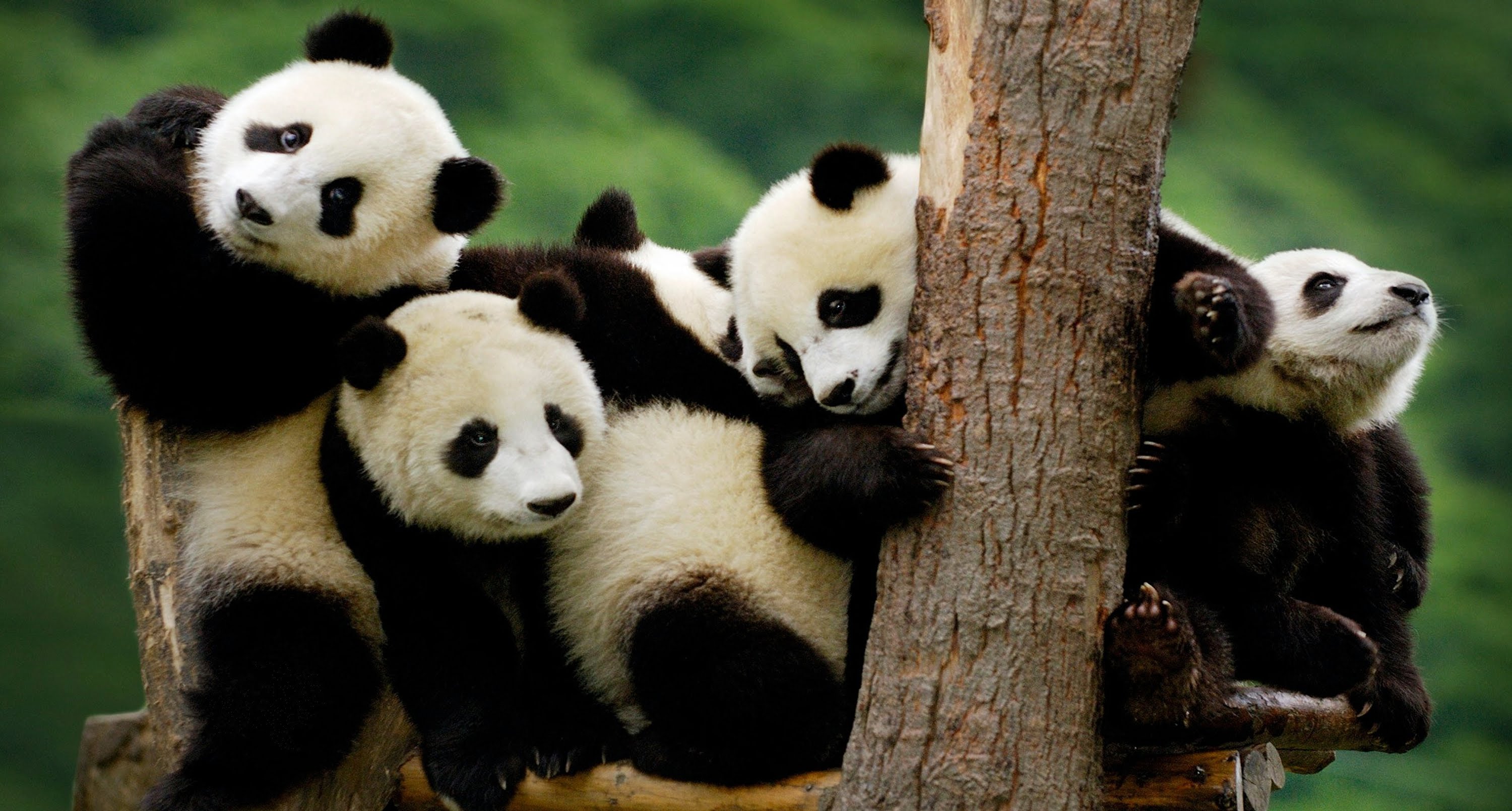 Pandas are mammals, just like humans.
This Photo by Unknown author is licensed under CC BY.
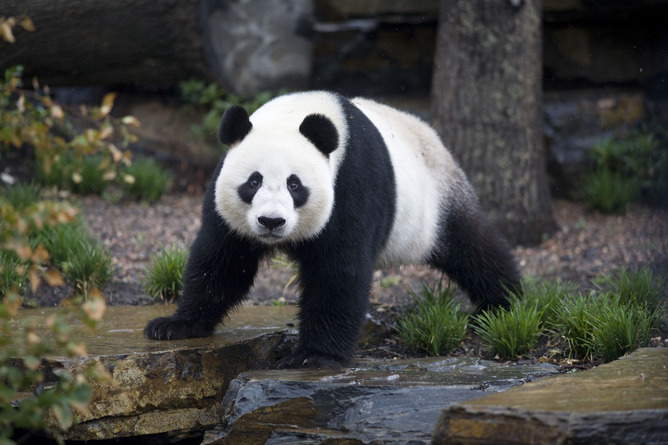 They have sharp teeth and sharp claws.
This Photo by Unknown author is licensed under CC BY-ND.
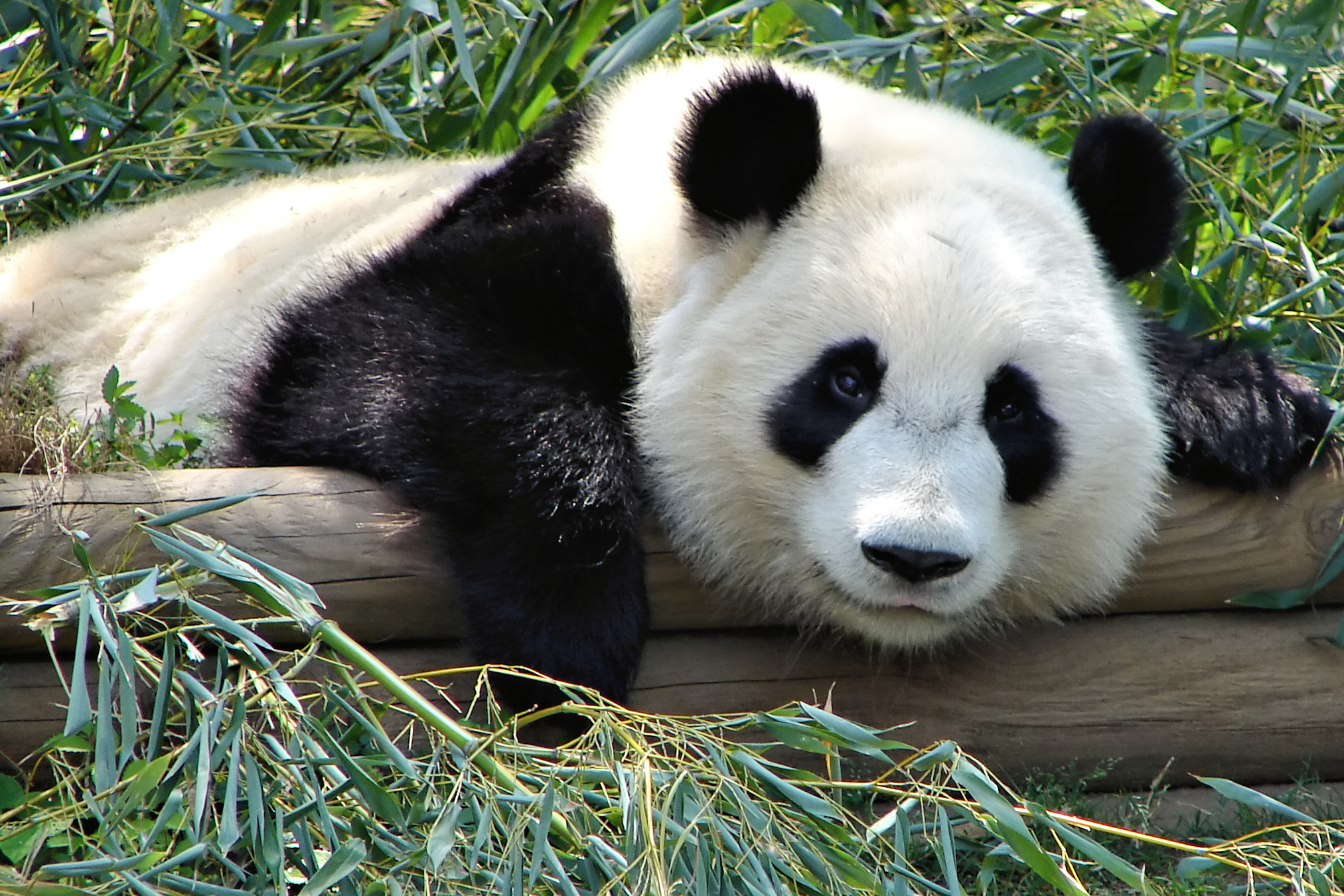 Pandas are so cute!  They are as fluffy as a cloud!
This Photo by Unknown author is licensed under CC BY-SA.